Lunes el 12 de septiembre 2016
Calentamiento
Direcciones: Respondan a las preguntas en frases completas
¿Qué es la fecha hoy?	

¿Qué museos hay en Charlotte? 

Qué transporte tomó usted este fin de semana?
Anuncios
Duolingo sign up
Presentations on google classroom
EL PRETÉRITO
El pretérito is a PAST TENSE construction.  It refers to an event that happened at a SPECIFIC or DETERMINED time in the PAST.
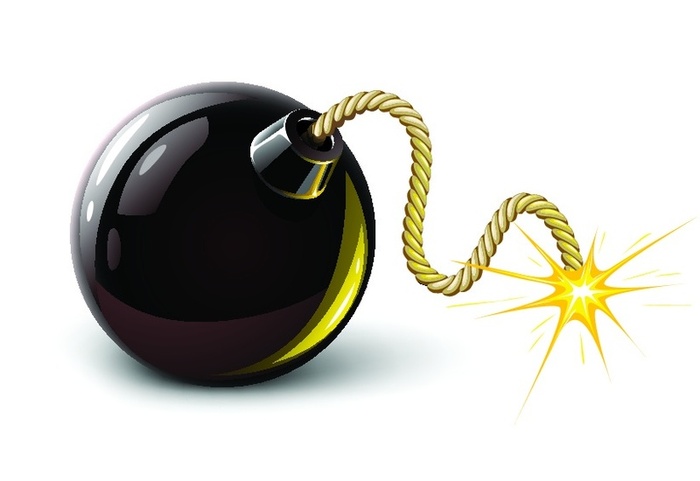 el presente
el futuro
el pasado
El pretérito (pasado)
Words/phrases indicating use of the preterite:
Anoche
Ayer
Anteayer
El otro día
El día anterior 
La semana pasada
El lunes (martes, jueves…) pasado
El mes pasado
El año pasado
Verbos del pretérito
Bailar
bailé											bailamos
bailaste										bailasteis
bailó											bailaron
Beber
bebí											bebimos
bebiste										bebisteis
bebió											bebieron
Escribir
escribí											escribimos
escribiste										escribisteis
escribió										escribieron
Matamoscas
Hay dos equipos en la clase. Una persona de cada equipo viene a la pizarra con un matamoscas. Los pronombres están en la pizarra. Señorita Evans dice una conjugación y las personas tocan los pronombres con el matamoscas. La primera persona que toca el pronombre correcta gana un punto para su equipo.
Matamoscas
Yo
Nosotros
Tú
Él
Vosotros
Ellos
Actividad B
Direcciones: Complete el párrafo con los verbos en paréntesis conjugados en el pretérito.
El mes pasado yo __________ (viajar) a Nueva York con mi familia. Yo __________ (tomar) un avión porque está muy lejos de Charlotte. El vuelo __________ (tomar) dos horas en vez de quince horas en autobús. Yo __________ (ver) muchas cosas en Nueva York como el monumento de 9/11 y El castillo de Belvedere en el parque central. También mi familia y yo __________ (visitar) los mercados en Chinatown. ¡Yo __________ (comprar) mucha ropa y solamente __________ (costar) cien dólares en total! Para el almuerzo nosotros __________ (comer) en Little Italy. Yo __________ (comer) lasaña y __________ (beber) un refresco. ¡Me gusta mucho mi vacación en Nueva York y quiero volver pronto!
viajé
tomé
tomó
vi
visitamos
compré
costó
comí
comimos
bebí
Actividad C
Direcciones: Respondan a las preguntas en frases completas con la información de actividad A.
¿A qué ciudad viajó la persona?
¿Qué transporte tomó la persona?
¿Qué monumento vio?
¿Cuánto costó la ropa que compró?
¿Qué comió en Little Italy?
La persona viajó a Nueva York.
La persona tomó un avión.
La persona vio el monumento de 9/11.
La ropa costó $100.
La persona comió lasaña.
D. Reescriba el párrafo de ayer de actividad D y usen el pretérito.
Ayer: Yo voy a Washington DC y visito el monumento nacional. Durante la vacación yo duermo en un hotel de Hilton. Yo visito el museo de Smithsonian. Yo tomo el autobús de Charlotte a DC.

Hoy: Yo fui a Washington DC y visité el monumento nacional. Durante la vacación yo dormí en un hotel de Hilton. Yo visité el museo de Smithsonian. Yo tomé el autobús de Charlotte a DC.
Salida
Responden en frases completas en su papel

¿Qué comió usted anoche?


¿Qué estudió usted el año pasado?


¿Qué escribió usted en la clase ayer?
Martes el 13 de septiembre 2016
CalentamientoDirecciones: Conjuguen los verbos en el pretérito
caminar



correr



salir
Anuncios
Duolingo grades in
Vocabulary and Grammar assessment – Tuesday 9/20
Presentations on google classroom
Flash cards
Charadas
Estamos en grupos de tres con un policía, un adivino y un actor. El adivino no puede ver la pizarra. El actor actúa las palabras y el adivino las dice. La policía asegura que nadie engaña. El adivino y el actor ganan puntos y las tres personas con los mas puntos en la clase ganan boletos de rifa.
Charadas
6. Escribir
7. Tocar
8. Caminar
9. Escuchar
10. Correr
11. Pensar
12. Ver
13. Tomar 
14. Leer
15. Dibujar
1. Jugar
2. Comer
3. Dormir
4. Hablar
5. Bailar
Kahoot
Saquen su tecnología y jueguen. Si no tiene tecnología puede usar la computadora. 




https://play.kahoot.it/#/?quizId=cc76da27-300b-494d-9520-b324d5814d67
Gente de Zona – La Gozaderahttps://www.youtube.com/watch?v=VMp55KH_3wo
Escuchen a la canción y miren el video musical. Después, completen actividades A-F en su papel.
Actividad A. Haga un círculo en todos los países hispanohablantes en las letras.
Bolivia viene llegando, Brasil ya está en caminoEl mundo se está sumando, a la gente de los latinos
Coro 2x
Vamos Guatemala, la fiesta te esperaLlama a Nicaragua, El Salvador se cuelaLoqueando desde Cuba y el mundo se enteraSi tú eres Latino, saca tu bandera
Coro 2x
Pa’ los parceros y las parcerasQue la que hay papa?Ahora sí! Nadie nos baja de aquíPonle ahí
Miami me lo confirmoGente de zona!Puerto Rico me lo regalóDominicana ya repicóY del caribe somos tú y yo
Y se formó la gozadera, Miami me lo confirmoY el arroz con habichuela, Puerto Rico me lo regalóY la tambora merenguera, Dominicana ya repicóCon México, Colombia y Venezuela y del caribe somos tú y yoRepicando!
La cosa está bien dura, la cosa está divinaPerú con Honduras, Chile con ArgentinaPanamá trae la zandunga, Ecuador BilirrubinaY Uruguay con Paraguay, hermano con Costa Rica
Actividad B. Responda a las preguntas en frases completas
¿Cómo se llama la canción?

¿Cómo se llama el grupo musical?

¿Qué hizo (did) las personas en el video?

¿Qué país que menciona en las letras no habla español y que idioma habla?

¿Quiere escuchar más música del grupo? ¿Por qué si o no?

Bono: ¿Qué está pintado en los bailarines en el video?
Se llama La Gozadera.
Se llama Gente de Zona.
Las personas manejaron, bailaron y cantaron.
Brasil no habla español y habla portugués .
Sí, porque es muy buena.
Banderas están pintados en los bailarines.
Gente de Zona – La Gozadera
Actividad C. Escriba tres cognados de la canción.
_________	_________	_________
 
Actividad D. Escriba tres verbos del presente en la canción.
_________	_________	_________
 
Actividad E. Escriba tres verbos del pretérito en la canción.
_________	_________	_________
confirmo
divina
formó
saca
somos
está
repicó
formó
repicó
Actividad F. Coloree los países en el mapa estos colores.
Geografía de Latinoamérica
8.)
5.)
9.)
2.)
16.)
18.)
19.)
3.)
13.)
Argentina 
Bolivia 
Chile  
Columbia 
Costa Rica 
Cuba 
La Republica Dominicana 
Ecuador 
El Salvador
12.)
14.)
11.)
15.)
17.)
6.)
4.)
7.)
1.)
Guatemala
Honduras 
México 
Nicaragua 
Panamá  
Paraguay  
Perú  
Uruguay  
Venezuela
Salida:
¿Por qué español? On a piece of paper, write to me why you are taking Spanish, and what learning Spanish means to you.
Miércoles el 14 de septiembre 2016
Calentamiento
Direcciones: Conjuguen el verbo en paréntesis en el pretérito en la frase.
Tú (comprar) las joyas con una tarjeta de crédito.

Ella (tomar) el avión de Barcelona a Madrid.

Yo (quedarse) en el hotel gratis por dos noches.
Anuncios
Diagnostic grades are in
Vocabulary and Grammar assessment – Tuesday 9/20
Presentations on google classroom
Flash cards
Comprar los recuerdos
Escriban las palabras del cuadro debajo de las fotos correctas
Repitan las palabras como clase
Los mariscos
Las joyas
La moneda
Pagar con tarjeta de crédito
Pagar con cheque
El pescado
Regatear
Gratis
Pagar con cheque de viajero
De venta
Pagar en efectivo
El recuerdo
El billete
regatear
Pagar con cheque
Pagar en efectivo
Pagar con tarjeta de crédito
Pagar con cheque de viajero
El billete
La moneda
Gratis
De venta
El recuerdo
Las joyas
Los mariscos
El pescado
B. Escriba tres frases originales con las nuevas palabras.
_________________________________________________.

_________________________________________________.

_________________________________________________.
C. Lea la descripción y escriba la palabra correcta de las palabras importantes.
Cuando algo cuesta cero dólares es _________________.
_____________ es una cosa que se usa para recordar el viaje.
________________ es un tipo de comida con muchas animales diferentes del océano. 
Un dólar es un ejemplo de este tipo de dinero: _____________.
Cuando compra algo y negocia un precio nuevo: ____________.
gratis
El recuerdo
Los mariscos
el billete
regatear
¿Cuál foto es?
Hay cuatro fotos del vocabulario en la pizarra. Escuchen a las frases por las palabras del vocabulario. Escriban la letra de la foto que corresponde que la palabra que escuchen.
¿Cuál foto es?
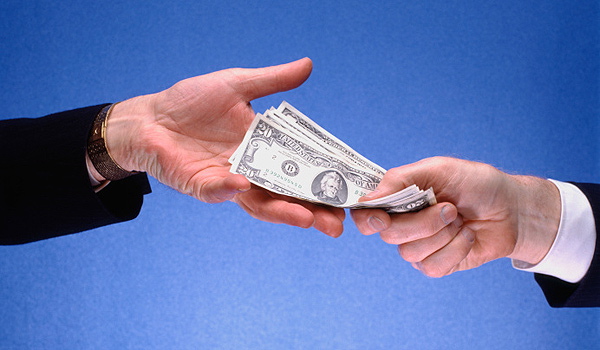 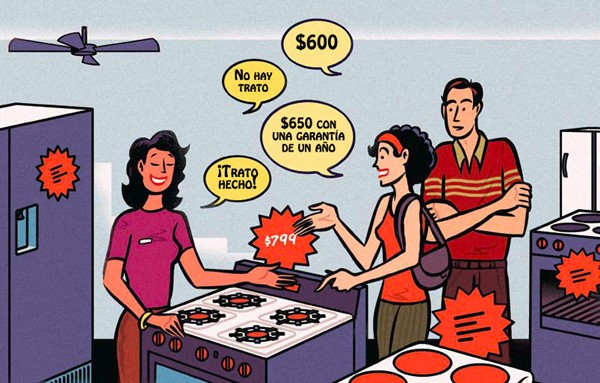 B
A
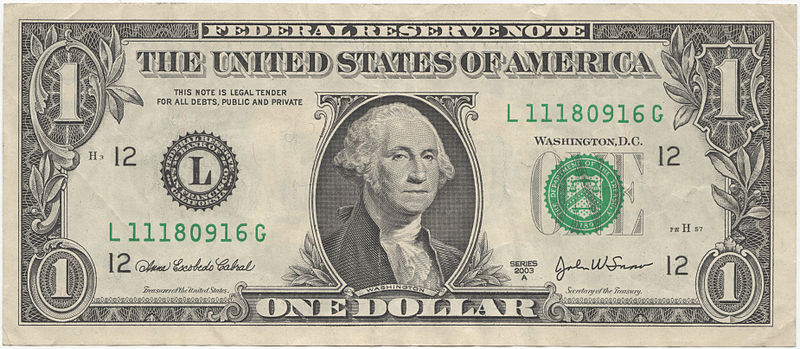 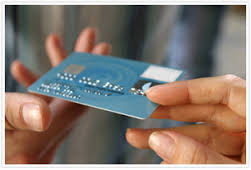 C
D
¿Cuál foto es?
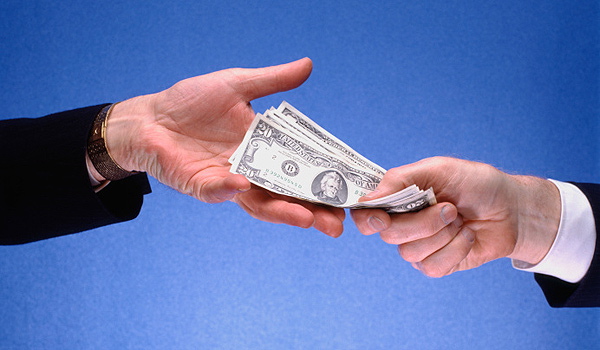 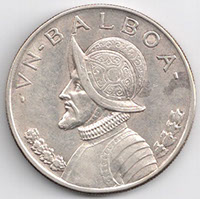 B
A
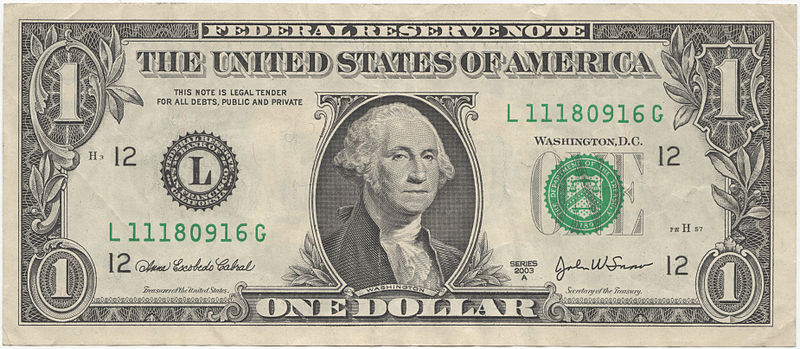 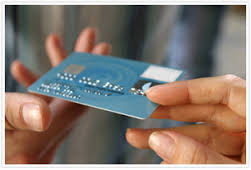 C
D
¿Cuál foto es?
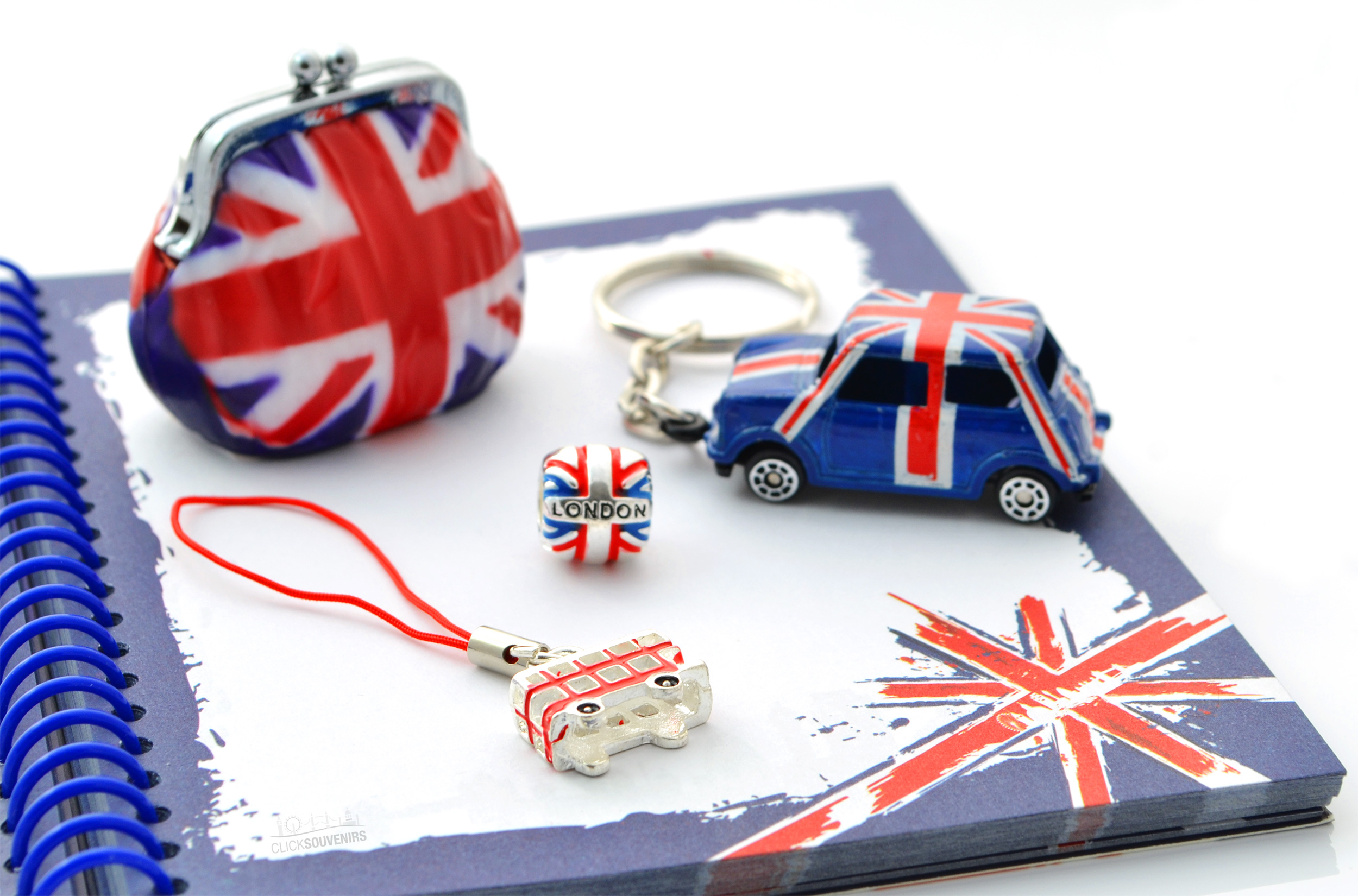 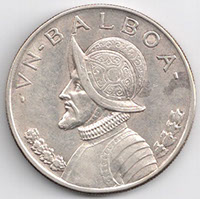 B
A
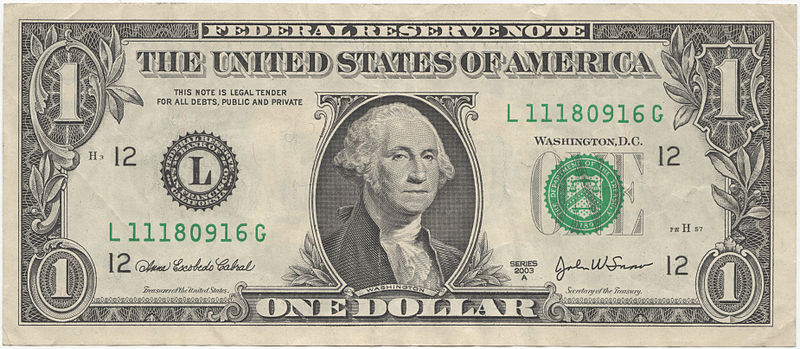 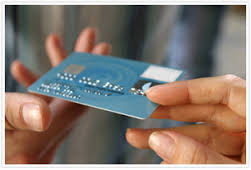 C
D
¿Cuál foto es?
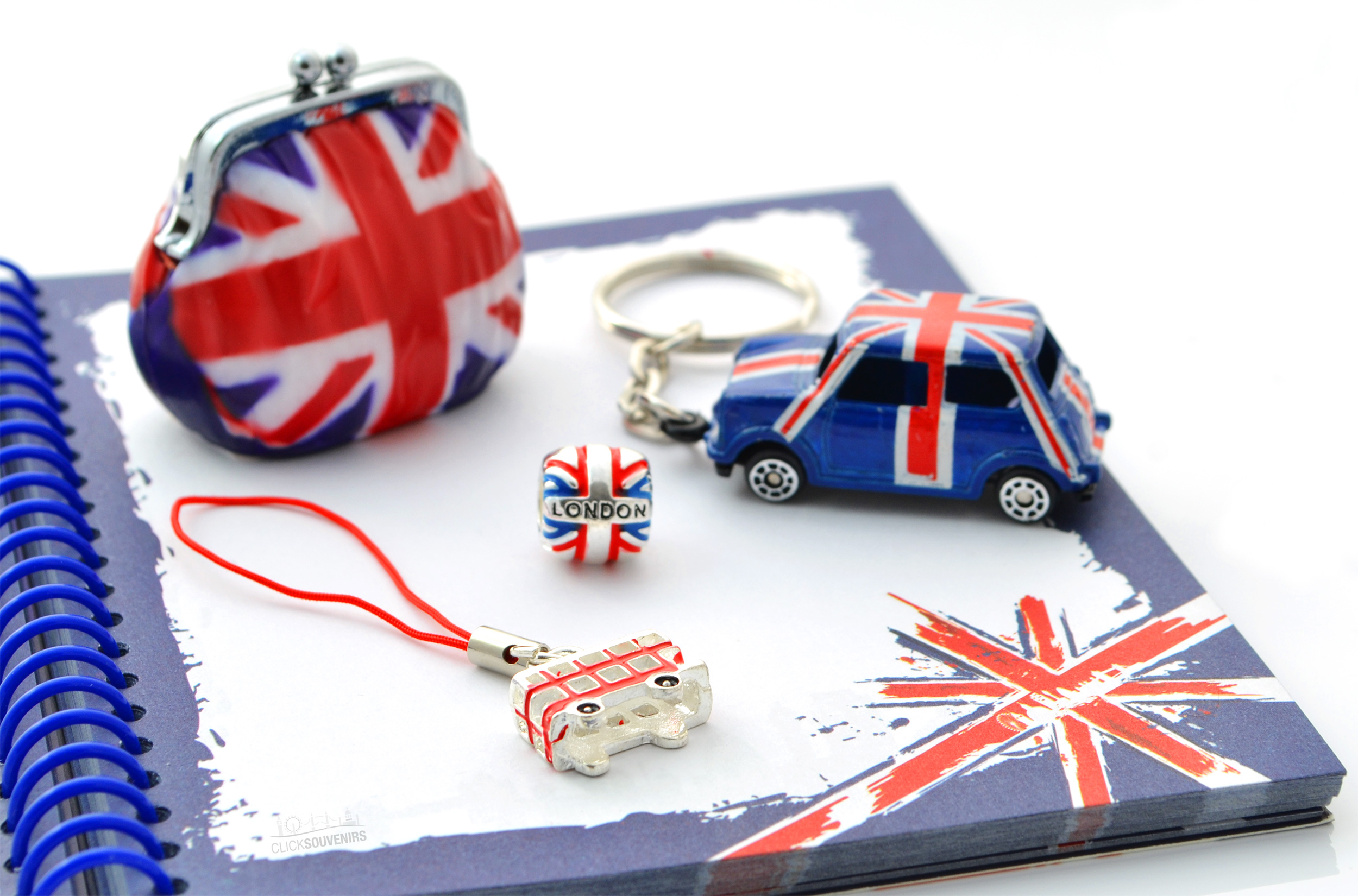 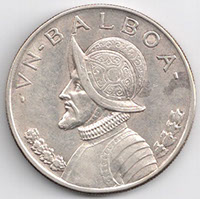 B
A
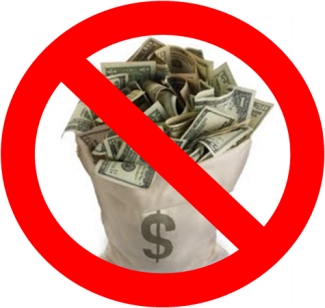 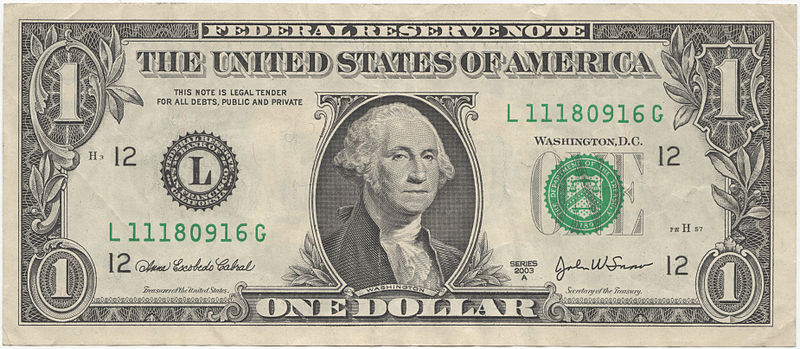 C
D
¿Cuál foto es?
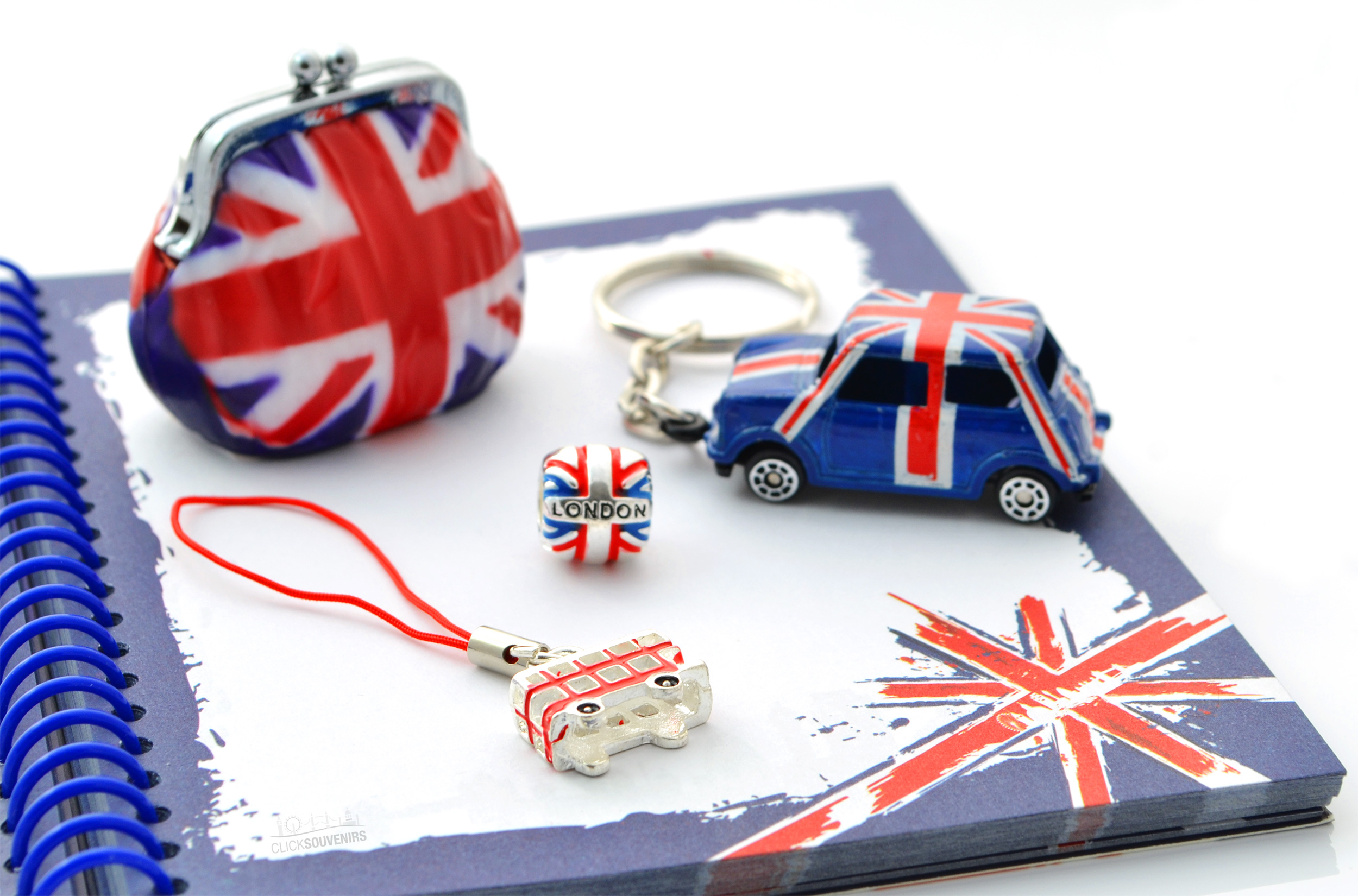 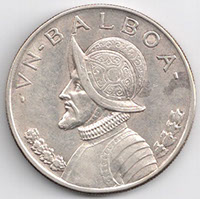 B
A
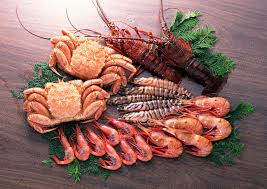 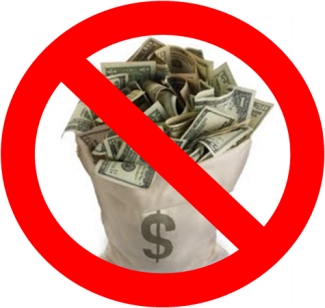 C
D
Presentación: Mis viajes a Nicaragua
Escuchen a la presentación y respondan a las preguntas en frases completas.
Mis viajes a Nicaragua
¿Cuál método de transporte usó?
¿Que ciudades en Nicaragua visitó?
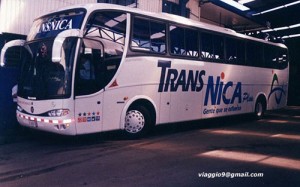 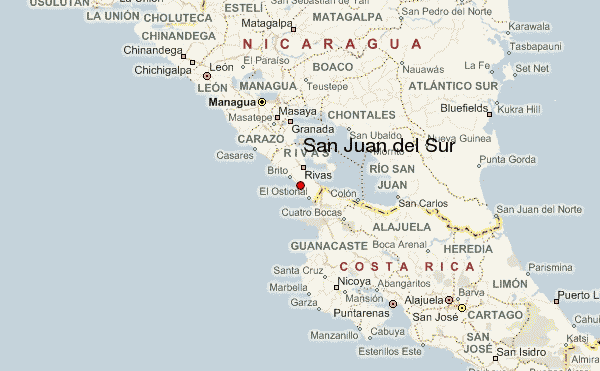 Mis viajes a Nicaragua
¿Qué recuerdos compró?
¿Dónde durmió en Nicaragua?
¿De quien es el monumento?
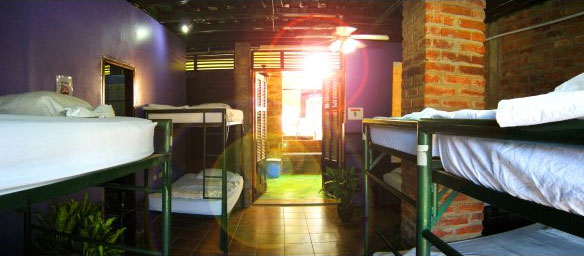 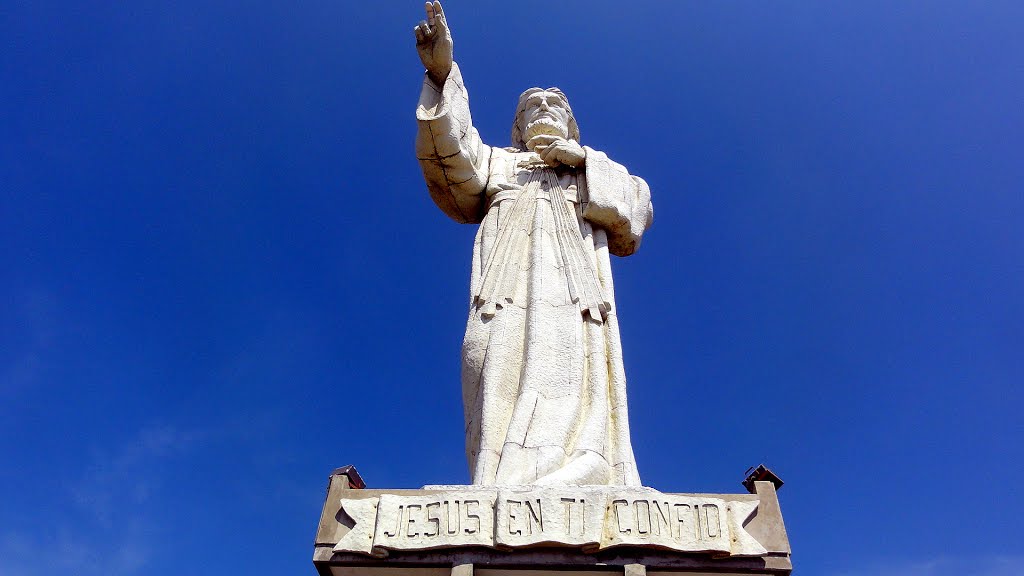 Las respuestas
2. ¿Cuál método de transporte usó?
1. ¿Que ciudades en Nicaragua visitó?
Usó un autobús.
Visitó Granada y San Juan del Sur.
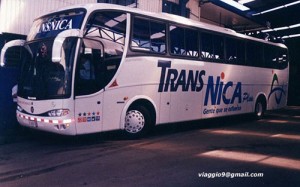 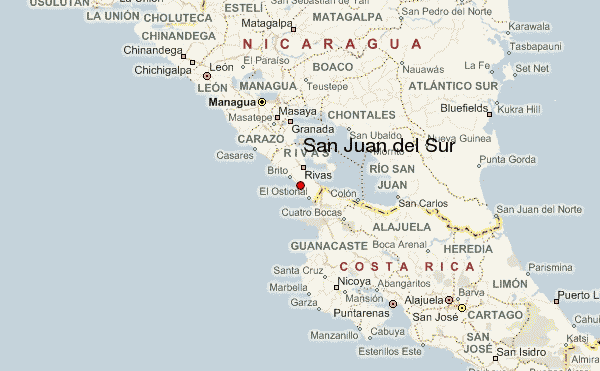 5. ¿Qué recuerdos compró?
Las respuestas
Compró una bandera y un llavero.
3. ¿Dónde durmió en Nicaragua?
4. ¿De quien es el monumento?
Es de Jesucristo.
Durmió en un hostal.
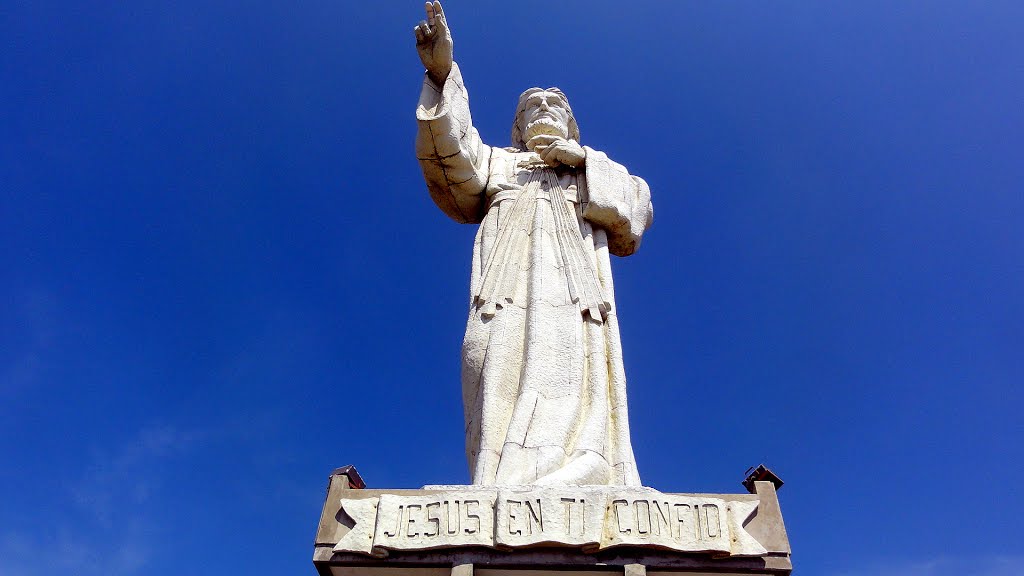 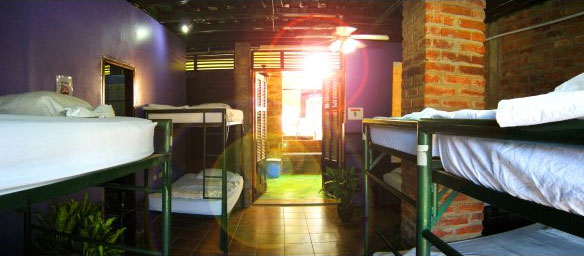 ¿Cuál no pertenece?
Haga un círculo en la cosa que no pertenece y explique porque es diferente.
Ej: manzana     banano     limón     rojo
Explicación: Rojo es un color y las otras son frutas.
[Speaker Notes: Pass activity to differnt group to grade. Group with most points at the end wins.]
(1) 	la montaña		el bosque		el monumento	el desierto 
Explicación:
(2)	el taxi			el autobús		el tren			el avión
Explicación:
(3) 	el lago			el desierto		el mar			el río
Explicación:
(4)	el recuerdo		el billete		la moneda		pagar en efectivo
Explicación:
(5) 	hablar			comer			vivir			querer
Explicación:
(6)	el hotel			el museo		la playa 		el castillo	
Explicación:
(7) 	las joyas		de venta		gratis			regatear
Explicación:
No es un lugar natural.
No es transporte de la tierra.
No tiene agua.
No es dinero.
Es un verbo de bota.
No es un edificio.
No se relaciona con dinero.
Video: Argentinahttps://www.youtube.com/watch?v=d6-pHogHca4
¿Qué país visitaron en el video?

¿Qué lugares naturales viste en el video?

¿Qué hicieron las personas en el video?

¿Qué edificios viste en el video?
Bono: ¿Qué baile es muy popular en el país?
Visitaron Argentina.
Vi las montañas, el río, y las cataratas.
Las personas bailaron, cantaron, y esquiaron.
Vi los monumentos y los hoteles.
El tango es muy popular.
Salida
Responden en frases completas en su papel

¿Le gustan usted los mariscos?


¿Cómo se llaman las monedas de los estados unidos?


¿Tiene usted una tarjeta de crédito?
Jueves el 15 de septiembre 2016
Calentamiento
Direcciones: Escriban las frases en el orden correcto en un papel
los/No/mariscos./me/gustan

vida/es/en/la/Nada/gratis.

unidos./cuatro/estados/los/Hay/de/monedas

Bono: crédito./de/Es/seguro/más/pagar/tarjeta/con
Es más seguro pagar con tarjeta de crédito.
Anuncios
Vocabulary and Grammar assessment – Tuesday 9/20
Duolingo due tomorrow
Tutoring 2:30-3:00
Extra Credit: International House 7pm-8pm
ser
decir
hacer
tener
Ir
El pretérito irregular
poner
Proceso de tres etapas
Choose the correct irregular base.

Determine the subject (who is reponsible for the action).

Add the appropriate ending.
Irregular bases
Tener

Poner

Hacer

Decir

Ir/Ser
Tuv-

Pus-

Hic-

Dij-

Fu-
Appropriate endings
nosotros(as)
yo
tuvimos
tuve
vosotros(as)
tú
tener
tuviste
tuvisteis
tuv-
él
ella
Ud.
tuvieron
tuvo
Uds.
ellos(ellas)
nosotros(as)
yo
pusimos
puse
vosotros(as)
tú
Poner
pusiste
pusisteis
pus-
él
ella
Ud.
pusieron
puso
Uds.
ellos(ellas)
nosotros(as)
yo
hicimos
hice
vosotros(as)
tú
hacer
hiciste
hicisteis
hic-
él
ella
Ud.
hicieron
hizo*
Uds.
ellos(ellas)
nosotros(as)
yo
dijimos
dije
vosotros(as)
tú
decir
dijiste
dijisteis
dij-
él
ella
Ud.
dijeron*
dijo
Uds.
ellos(ellas)
nosotros(as)
yo
fuimos
fui
vosotros(as)
tú
Ir/Ser
fuiste
fuisteis
fu-
él
ella
Ud.
fueron
fue
Uds.
ellos(ellas)
V. Indique la respuesta correcta y escríbala en el espacio.
c. dijeron
a. hizo
c. fuimos
b. tuve
b. pusiste
VI. Completen estas oraciones con la forma correcta del verbo que está en paréntesis en el pretérito.
fui
tuvo
pusiste
dijimos
hicieron
Carrera de conjugación
Uds. van a competir en grupos. Cada grupo tiene marcadores y pizarritas. En la pizarra va a estar un sujeto y un verbo. Como grupo, Uds. tiene que conjugar el verbo correctamente en el pretérito y escriba la conjugación en la pizarra. Todos los grupos con la respuesta correcta ganan un punto.
Carrera de conjugación
Yo/comer = 
Ella/nadar =
Uds./vivir =
Tú/bailar =
Nosotros/abrir =
Tú/hacer =
Ellas/ser =
Nosotros/decir =
Yo/ir =
Nosotras/tener =
Comí
Nadó
Vivieron
Bailaste
Abrimos
Hiciste
Fueron
Dijimos
Fui
Tuvimos
Busca alguien quien…
Pregunten personas en la clase la información de la tabla en el pretérito. La primera persona en la clase que tiene dos líneas completadas con firmas de diez personas diferentes gana crédito extra.
Ej: (ser) tú a un concierto
	P:¿fuiste tú a un concierto?
	R: Sí, yo fui a un concierto. / No, yo no fui a un concierto.
VIII. Lea la carta de Sofía a su amiga. Resalten los verbos del pretérito y responda a las preguntas.
Resalten
fui
Hola María. ¿Cómo estás? Estoy más que feliz porque el diciembre pasado fui a Colombia. Viajé en un avión de Viva Colombia desde Miami a Medellín y me quedé en un hotel en la Plaza Mayor. La primera noche cené en el restaurante La Pampa, un restaurante con comida deliciosa. Yo pedí bistec con papas puré y brócoli. También disfruté de un jugo natural deliciosa.  Vi muchos monumentos en Medellín. Fui al Museo Botero, al Parque de los Pies Descalzos y al Jardín Botánico. Después de tres días en Medellín fui por autobús a Cartagena donde vi el Castillo San Felipe de Barajas construido por los españoles y visité el Palacio de la Inquisición. Allá en Cartagena compré muchos recuerdos de la época colonial. Después, viajé a Barranquilla por tren. ¡Qué lento fue el viaje pero que bonito! En Barranquilla visité la Catedral Metropolitana María Reina y en la noche fui la Plaza de Paz para ver la gente congregada.  Me fue súper bien el viaje. Ya tengo planeado regresar en el futuro.
Cordialmente,
Sofía
VIII. Lea la carta de Sofía a su amiga. Resalten los verbos del pretérito y responda a las preguntas.
Resalten
¿Cuándo fue a Colombia Sofía?

¿Qué comió Sofía en Colombia?

¿Dónde está el Jardín Botánico?

¿En qué tipo de transporte viajó Sofía entre Cartagena y Barranquilla?
Fue a Colombia el diciembre pasado.
Comió bistec con papas puré y brócoli.
Está en Medellín.
Viajó en tren.
Salida
Responden en frases completas en su papel

¿Tuvo usted una fiesta para su cumpleaños el año pasado?


¿Fue usted a la playa el verano pasado?


¿Dijo usted una mentira a sus amigos la semana pasada?
Viernes el 16 de septiembre 2016
Calentamiento
Direcciones: Corrija la palabra subrayada.
Él hico la tarea el viernes pasado.

Yo tuviste una fiesta anoche.

Nosotros fueron al mercado ayer.
Anuncios
Vocabulary and Grammar assessment – Tuesday 9/20
Tutoring Monday 2:30-3:30
Duolingo due today
A. Ordene las palabras correctamente y escriba que significan en inglés.
Playa - Beach
Bosque – forest
Desierto - desert
Regatear - bargain
Tomar - take
Ver - see
Recuerdo - souvenir
Joyas - jewelry
Mariscos - seafood
Monumento - monument
Mercado - market
Castillo - castle
Pagar - pay
Comprar - buy
Costar - cost
Quedarse - stay
Perder – lose/miss
Arena - sand
Ruinas - ruins
Billete - bill
YAAPL			_____________
UEQOBS		_____________
OIETERSD		_____________
RATREAGE	_____________
TAORM		_____________
EVR			_____________
DOEURCER	_____________
OYSJA			_____________
SMCROSIA		_____________
MOMNUONTE	_____________
ORECMAD		_____________
LLCTASIO		_____________
RPGAA			_____________
PARORCM		_____________
ACRTOS		_____________
EEQDUARS	_____________
EEDPRR		_____________
ANREA			_____________
UIRASN		_____________
LETEILB		_____________
B. Busque las palabras de actividad A en la sopa de letras debajo.
B. Busque las palabras de actividad A en la sopa de letras debajo.
C. Escriba un párrafo (4-6 frases) en español. Use 7 de las palabras de actividad A.
D. Lea la conversación y responda a la preguntas en frases completas.
D. Lea la conversación y responda a la preguntas en frases completas.
¿Qué puso Adriana en la maleta?

¿Qué país visitaron?

¿Cómo perdió Papá las joyas?

¿Qué cognados hay en la conversación?
Adriana puso los recuerdos en la maleta.
Visitaron España.
Papa perdió las joyas en el autobús.
Hay importante, regresar, costo, mucho, mama, autobús, y futuro.
E. Complete el crucigrama con las palabras de actividad A.
R  E   C   U   E    R   D   O
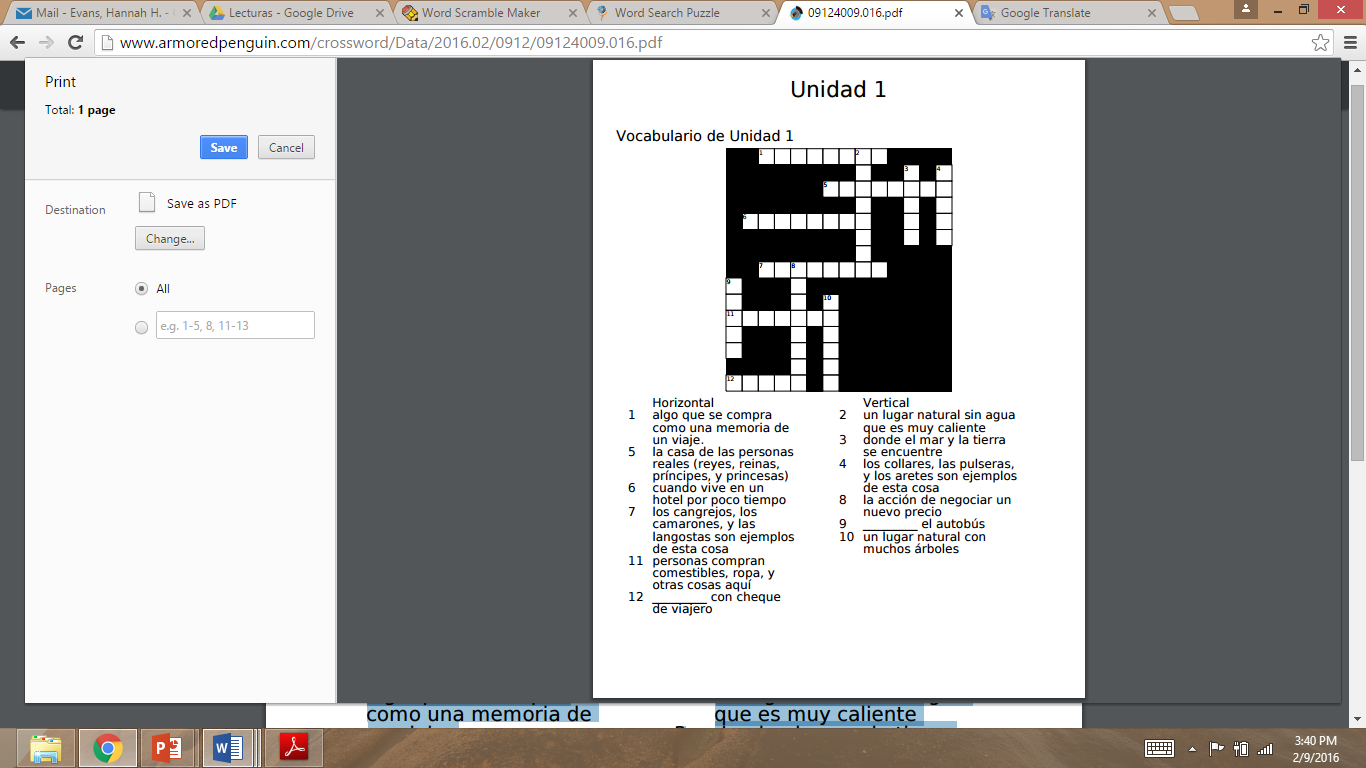 [Speaker Notes: Horizontal Answers: 1.) Recuerdo, 5.) Castillo, 6.) Quedarse 7.) mariscos, 11.) mercado 12.) pagar
Vertical Answers: 2.) Desierto, 3.) playa 4.) joyas, 8.) regatear 9.) tomar 10.) bosque]
F. Conteste las preguntas según la lectura.
¿Cuándo fue a España Sebastián?

¿Qué comió Sebastián en España?

¿Dónde compró recuerdos en España Sebastián?

¿En qué tipo de transporte viajó Sebastián alrededor de Barcelona?

¿Dónde está el Castillo de Montjuic?
F. Mi viaje a España
¡Hola Andrés! ¿Cómo estás? Estoy muy contento porque la primavera pasada viajé a España. Fui en un avión desde Charlotte a Barcelona y me quedé en un hotel en la famosa calle de La Rambla. El primer día almorcé en ABaC, el restaurante de Jordi Cruz, presentador del programa MasterChef España. Yo pedí gambas al ajillo con arroz, una ensalada con queso manchego y un postre del guirlache. ¡Qué rica fue la comida!  Vi muchos monumentos en Barcelona. Fui al Museo Picasso y al Museo de Fútbol Club Barcelona en el estadio Camp Nou donde compré muchos recuerdos. Después de dos días visitando museos y monumentos fui en autobús alrededor de Barcelona para ver la arquitectura famosa de Antoni Gaudí. Vi el Parque Güell, la Casa Batlló y la catedral La Sagrada Familia. También, visité el Castillo Montjuic con una vista preciosa de la ciudad. Después, viajé a Figueras en tren. Visité el Museo Dalí durante el día y en la noche fui al teatro a ver una actuación moderna.  Me fue muy bien en el viaje. Tengo ganas de regresar en el futuro. 
Cordialmente,
Sebastián
F. Conteste las preguntas según la lectura.
¿Cuándo fue a España Sebastián?

¿Qué comió Sebastián en España?

¿Dónde compró recuerdos en España Sebastián?

¿En qué tipo de transporte viajó Sebastián alrededor de Barcelona?

¿Dónde está el Castillo de Montjuic?
d. El mayo pasado
b. queso
d. Un estadio
b. Autobús
d. Barcelona
Rifa!
Salida
Responden en frases completas en su papel

¿Prefiere usted más el bosque o la playa?


¿Cuándo tomó usted un tren?


¿Qué recuerdos tiene de una vacacion?
3
Duolingo
2
4